ГМО учителей ОРКСЭ2016-2017 учебный год
.
Задачи
1) Повышение профессиональной компетентности учителей курса ОРКСЭ через трансляцию и распространение опыта успешной педагогической деятельности
2)   Оказание методической помощи молодым специалистам через организацию наставничества
3) Создание условий для выявления, развития и реализации потенциальных способностей одарённых, высокомотивированных учащихся через участие в олимпиадах и творческих конкурсах, НОУ
Основные напрвления
Трансляция опыта преподавания
2. Работа с молодыми педагогами
3. Развитие олимпийского и конкурсного движения
4. Организация сотрудничества
Творческие группы
«Проблемы работы с текстами на уроке ОРКСЭ» (Оказание методической помощи педагогам при разработке заданий к текстам, в том числе для учащихся с ОВЗ)
Лицей №1; МБОУ СШ №39, СШ №72, СШ №73, СШ №97, ООШ №25
Мастер – классы, семинар
Повышение качества преподавания ОРКСЭ (Разработка «дорожной карты») 
МБОУ СШ №97, СШ №23, СШ №6, СШ 42
Рабочие встречи
Музейная педагогика на уроках ОРКСЭ (Разработка экскурсий в соответствии с темами учебника, сотрудничество с музейными центрами г. Красноярска в рамках реализации курсов ОДНКНР и ОРКСЭ)
МБУ Гимназия №9, МАОУ СШ №32, МБОУ СШ №10
Практикумы, мастер – классы, посещение музеев, квест
Наставничество (Оказание информационно-методической помощи молодым учителям ОРКСЭ/ОДНКНР)
Октябрьский, Свердловский, Советский районы
Консультации, взаимопосещения уроков, анализ уроков
Работа с родителями по выбору модулей ОРКСЭ( проведение родительских собраний)
           Советский район
           Рабочие встречи
Федеральный уровень
Девятые межрегиональные педагогические чтения «Гуманная педагогика: «Полюбите будущее, крылья вырастут», г. Абакан
МБОУ СШ №139
25 Рождественские чтения г. Москва
МБОУ СШ №97
Российский патриотический фестиваль в Красноярске
Школы города
Региональный уровень
XVII Красноярские краевые Рождественские образовательные чтения «1917-2017: уроки столетия»
Выступления:27 школ города(Советский, Свердловский районы)
Участники  - 72 человека
Гордской уровень
Мероприятия по вопросам преподавания ОРКСЭ и выбора  модуля при активном участии СМИ Красноярского края , открытый урок. 

Вебинар «XVI Красноярские образовательные Рождественские чтения 2017 года „1917–2017: уроки столетия”»
  
Из опыта преподавания курса «Библейские сюжеты в мировой художественной культуре» в светской и воскресной школах. 
 
Семинар «Проблемы работы с текстами различного характера на уроках ОРКСЭ, ОДНКНР»
 
Семинар «Методическое сопровождение творческих конкурсов и олимпиад по курсу ОРКСЭ»
 
Круглый стол в ИПК «Целостная картина мира; межпредметность и интеграция гуманитарных дисциплин  
   
Городской историко - культурный квест «Лики родного города»
 
Образовательный семинар «Информационно-методическое обеспечение образовательного процесса средствами УМК по курсу ОРКСЭ/ОДНКНР Объединенной издательской группы «ДРОФА»-«ВЕНТАНА-ГРАФ» в условиях реализации требований ФГОС

Подготовка и участие обучающихся 5-11 классов в муниципальном туре олимпиады ОВИО
 
Подготовка и участие обучающихся 4-11 классов в муниципальном туре олимпиады по ОРКСЭ и ОПК 
  
            «Духовно-нравственное воспитание личности обучающихся через реализацию программ внеурочной деятельности в условиях ФГОС» в рамках городского методического дня «Роль классного руководителя в системе воспитания школьников в условиях реализации  ФГОС»
XII Красноярский городской форум «Инициативные красноярцы – родному городу». Презентация авторского проекта «Пространство счастливого детства»
ОУ города
Участие в конкурсах
Статьи
Всероссийский Фестиваль педагогических идей «Открытый урок» ИД «Первое сентября», статья «Урок ОРКСЭ средствами ИКТ по теме: «Православный храм». 
Сборник "XVI Красноярские краевые Рождественские образовательные чтения с международным участием "Традиция и новации: культура, общество, личность" (12-13 января 2016 года). Направление "Церковь и образование", статья  по теме "Формы взаимодействия церкви и образования". Издательский дом "Восточная Сибирь". 
Газета «Городские новости», статья о преподавании курса ОРКСЭ 
МБОУ СШ№ 6, 72, 97
Наставничество
Круглый стол «Дидактические требования к современному уроку ОРКСЭ».
Участие в городском семинаре «Эффективная форма повышения профессионального мастерства педагога».
Работа малой группы по теме «Разработка экскурсий в соответствии с темами учебника, сотрудничество с музейными центрами г. Красноярска в рамках реализации курсов ОДНКНР и ОРКСЭ» 
Собеседование наставника с молодым педагогом.
Консультации
Совместное участие с МП в работе творческой группы педагогов по подготовке и проведению школьного мероприятия, проекта.
Работа с родителями
Проведение ежегодных собраний в 3-хкласса по выбору модуля ОРКСЭ
     Родительские клубы ( в рамках плана работы воспитательной работы класса)
Развитие олимпийского и конкурсного движения
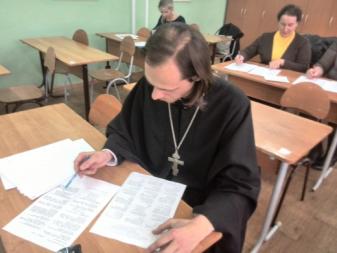 Олимпиады
ОПК
2015 - 300/38 – 5 школ/6 призеров /2 победителя
2016 -270/ 109  5 школ/22 призера/1 победитель
2017  -117/22 школы/25 призеров/1 победитель
Рег этап -49 человек/6 призеров/1 победитель
Организатор МБОУ СШ №97
Олимпиады
ОВИО –темы духовно-нравственные и патриотические
История кино
Олимпиада в Сочи
800-летие столицы
Крещение Руси
Великая отечественная война
Организатор МБОУ СШ №34
Творческий конкурс
«Светлый праздник Рождества»
2016 – 89 чел
2017 – 137 чел
https://vk.com/albums-135759750 
Организатор МБОУ СШ №97
Конкурс исследовательских и творческих работ
Живая история
2016 – 90 работ
2017 – 49 работ
http://kimc.ms/news/news_gmo_orkse/itogi_2_gorodskogo_konkursa_zhivaya_istoriya/ 

Организаторы МБОУ СШ №97, 
                              МБОУ Лицей №1
Фестиваль «В мире русской культуры»
2014, 2015, 2016
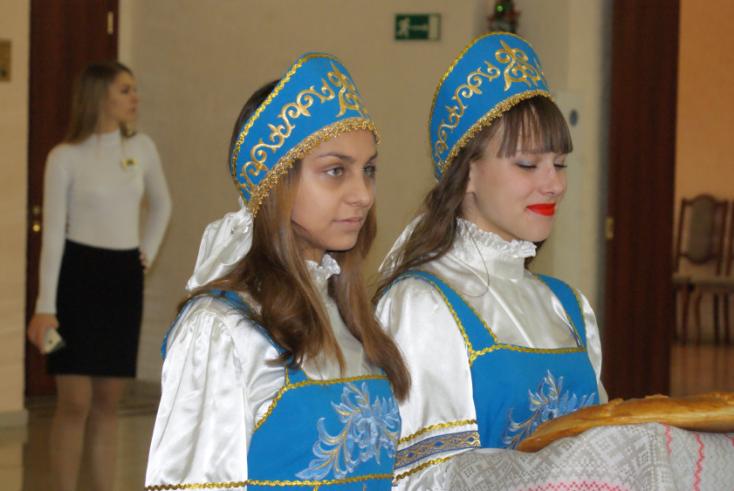 Конкурс детского творчества
«Щедра талантами земля сибирская»(2013-2017)
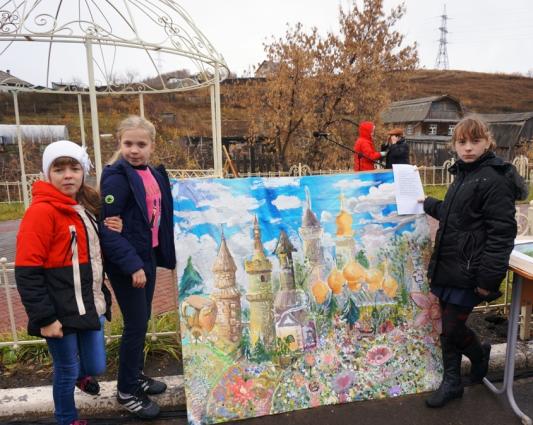 Сотрудничество
Православный приход Трехсвятительский храм, Храм Рождества Христова (экскурсии учащихся изучающих курс ОРКСЭ/ОДНКНР ).
КИПК, Центр гражданского воспитания и образования 
Православная организация «Ладанка»
Православный Свято - Тихоновский университет, 
Красноярская Епархия Русской Православной церкви 
Красноярская краевая научная библиотека, 
ИД «Комсомольская правда»
Музеи города Красноярска
о учителей отмечены
Спасибо за внимание!
Олимпиада ОПК
http://pravolimp.ru/